e-rara.ch
11. InetBib-Tagung
ETH-Bibliothek, 15. April 2010





Dr. Franziska Geisser
ETH-Bibliothek
e-rara.ch

ein kooperatives Digitalisierungsprojekt für 
alte Drucke aus Schweizer Bibliotheken
15. April 2010
1
Projektziele (2008-2011)
Aufbau einer Online-Plattform für die Präsentation von digitalisierten alten Drucken aus Schweizer Bibliotheken
Aufbau von Digitalisierungskompetenz in den Bibliotheken selber
Digitalisierung von Inhalten
Nachhaltigkeit: Betrieb der Plattform auch über das Projektende hinaus
15. April 2010
3
Projektpartner
ETH-Bibliothek Zürich (Koordination)
Zentralbibliothek Zürich
Universitätsbibliothek Basel
Universitätsbibliothek Bern
Bibliothèque de Genève
ausserdem:	BPU Neuchâtel und Bibl. des Pasteurs
	BCU Lausanne
	BCU Fribourg…
15. April 2010
4
Online-Plattform
Zugriff auf verschiedene Bibliothekskataloge
Dezentrale Bearbeitung – zentraler Betrieb
Workflowsteuerung
flexibel, ausbaubar
Evaluationsverfahren 
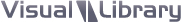 15. April 2010
5
Digitalisierung
manuell: Book2Net (alle Standorte)
automatisch: ScanRobot (3 Standorte)
weitere Scanner
Stand der Produktion per Ende 2009: 2‘300 Titel – 650‘000 Seiten
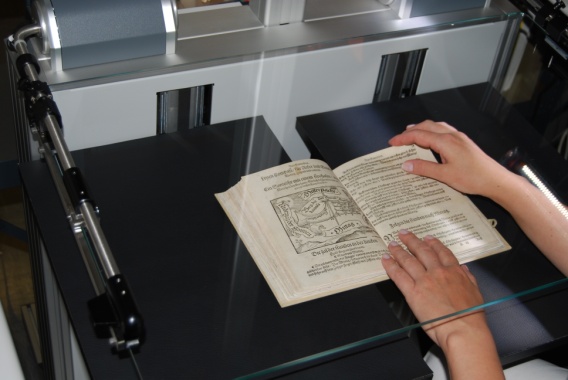 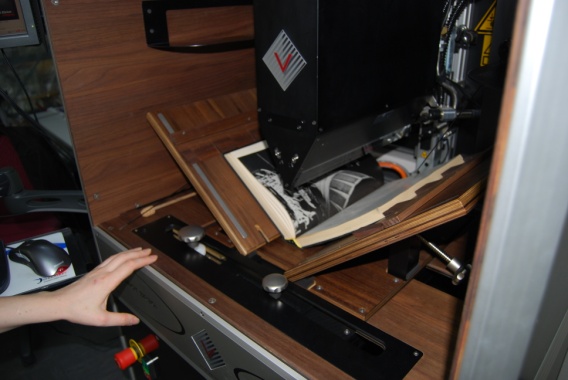 15. April 2010
6
Inhalte
Schweizer Drucke des 16. Jahrhunderts
Grössere thematische Schwerpunkte: Architektur und Städtebau, Astronomie, Mathematik (ETH-Bibliothek)
Integrierte Projekte der Bibliothèque des Pasteurs und BPU Neuchâtel: 
illustrierte Bibeln des 16.-18. Jahrhunderts
historische Werke zur Anatomie und Ornithologie
weitere Inhalte…
15. April 2010
7
www.e-rara.ch
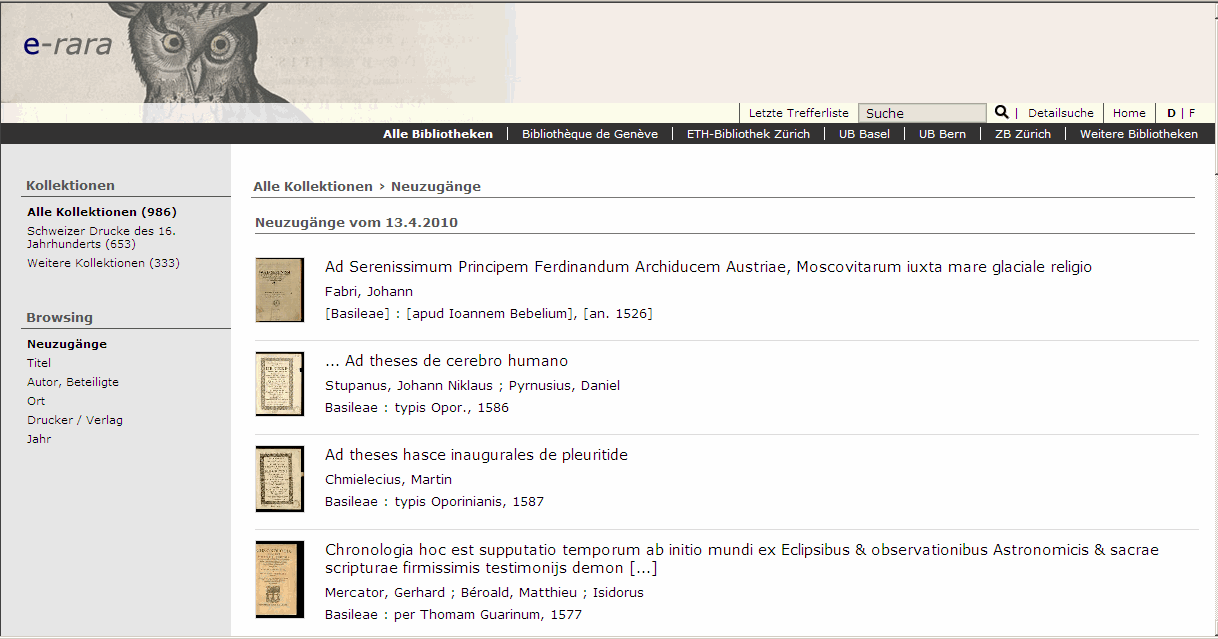 15. April 2010
8
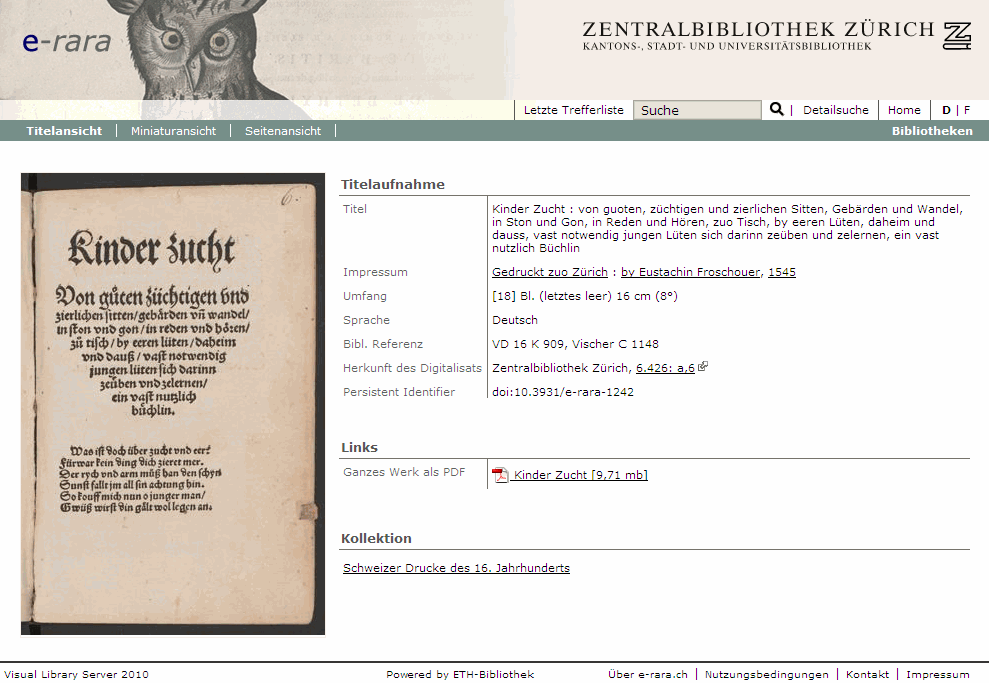 15. April 2010
9
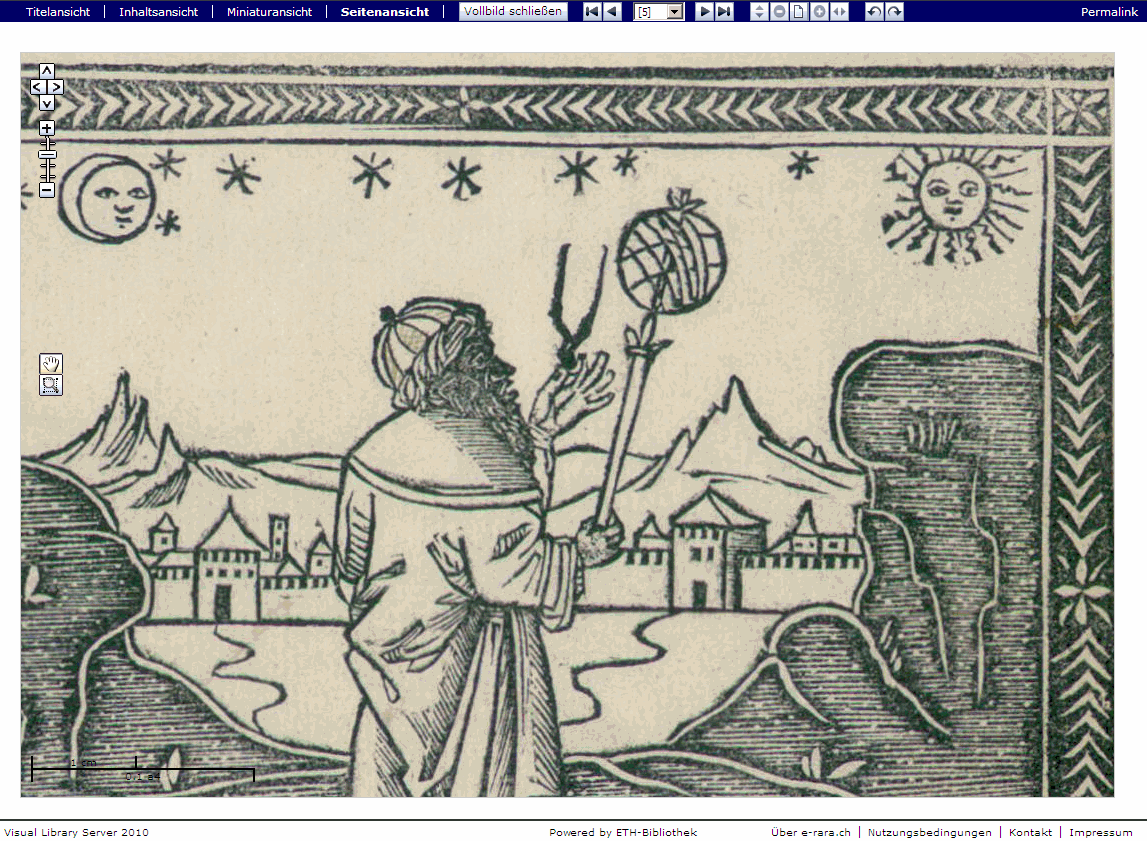 15. April 2010
10